Задачі 
вчителя початкових класів Матвійчук Т.О.
До 7 природних чудес України увійшли озера Світязь і Синевир. Глибина найбільшого озера – 24м, а рекордсмена України - 58м.
   На скільки Світязь глибший, ніж Синевир?
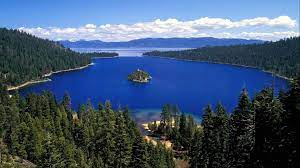 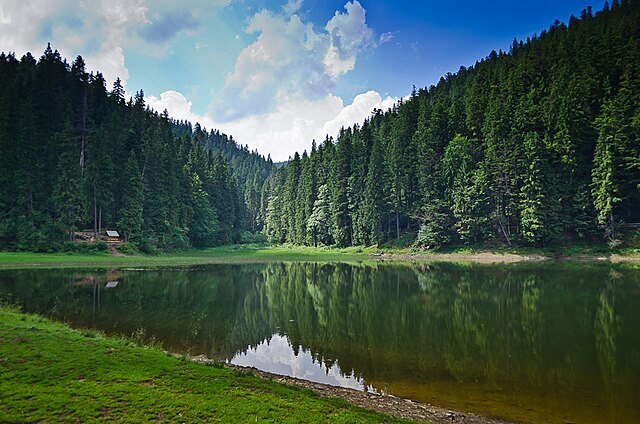 Найважчий птах української фауни - дрохва. Її маса досягає 23кг. Найвищим птахом України є журавель сірий. Висота його -120см, а маса - 7кілограмів. Яка загальна маса цих птахів?
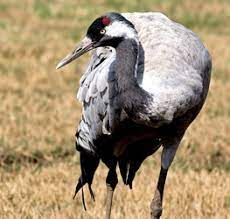 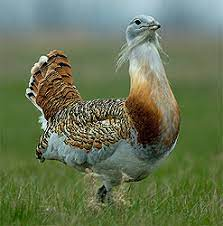 Будівництво швидкісного трамваю в Кривому Розі почалося в 1974 році. Запускалося «метро» в три черги. Відкриття першої черги зі станціями відбувалося  26 грудня  1986 року. Скільки років тривало будівництво до відкриття першої черги?
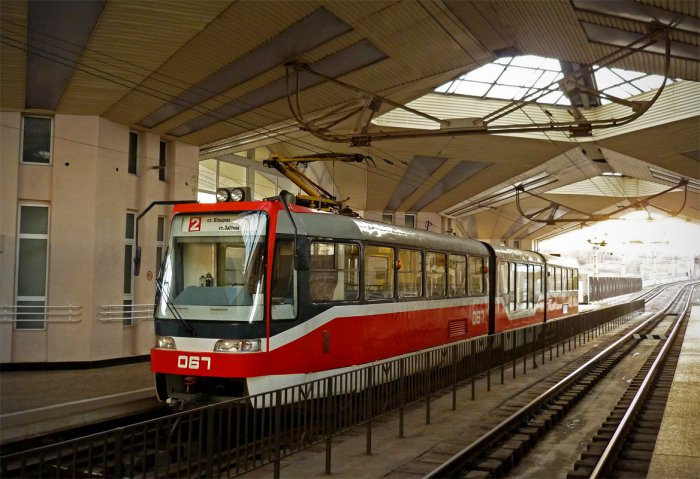 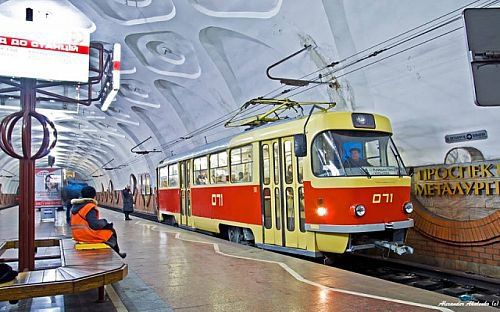 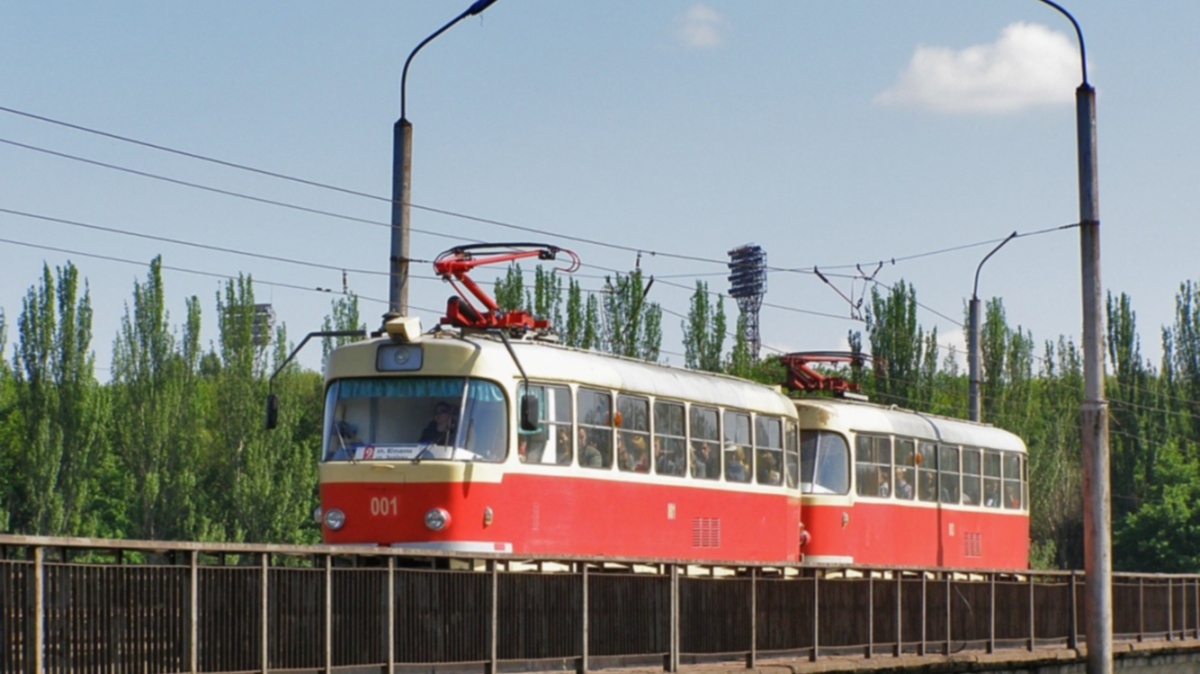